PHY 712 Electrodynamics
10-10:50 AM  Online

Plan for Lecture 19:
Complete reading of  Chapter 7
Comments on reflectivity of plane waves
Summary of complex response functions for electromagnetic fields
Comment on spectral properties of electromagnetic waves
03/10/2021
PHY 712  Spring 2021 -- Lecture 19
1
Physics Colloquium – 4 PM 3/11/2021
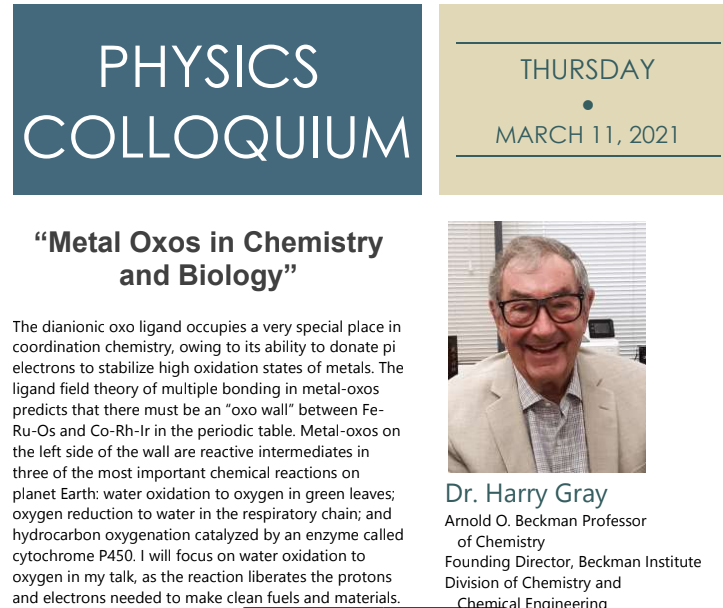 03/10/2021
PHY 712  Spring 2021 -- Lecture 19
2
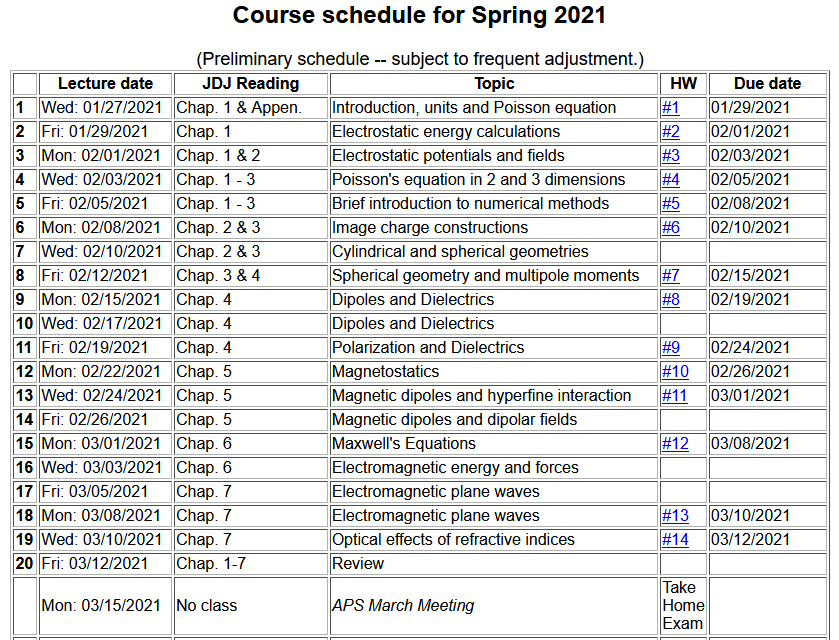 03/10/2021
PHY 712  Spring 2021 -- Lecture 19
3
Some comments on the Fresnel Equations

Different behaviors of  s and p polarization
Brewster’s angle
Total internal reflection
03/10/2021
PHY 712  Spring 2021 -- Lecture 19
4
Review:    Electromagnetic plane waves in isotropic medium with linear and real permeability and permittivity:   m e.
03/10/2021
PHY 712  Spring 2021 -- Lecture 19
5
Review:
Reflection and refraction of plane electromagnetic waves at a plane interface between dielectrics (assumed to be lossless)
m’ e’
k’
q
m e
kR
ki
i
R
03/10/2021
PHY 712  Spring 2021 -- Lecture 19
6
Review: 
Reflection and refraction between two isotropic media
m’ e’
q
k’
ki
m e
kR
i
R
03/10/2021
PHY 712  Spring 2021 -- Lecture 19
7
For s-polarization  (E perpendicular to plane of incidence)
For p-polarization  (E in plane of incidence)
03/10/2021
PHY 712  Spring 2021 -- Lecture 19
8
Reflectance for s-polarization
Reflectance for p-polarization
03/10/2021
PHY 712  Spring 2021 -- Lecture 19
9
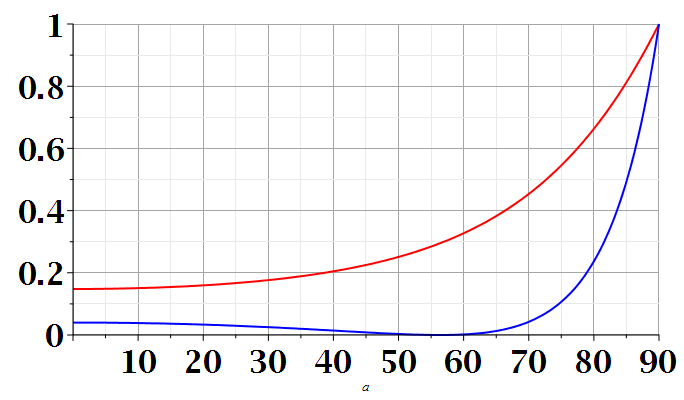 s-polarization
p-polarization
i
i
03/10/2021
PHY 712  Spring 2021 -- Lecture 19
10
n=1
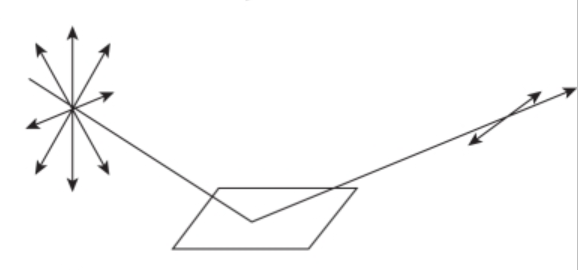 surface normal
ki
kR
i
n’>1
Polarization due to reflection from a refracting surface
03/10/2021
PHY 712  Spring 2021 -- Lecture 19
11
Reflection and refraction between two isotropic media -- continued
m’ e’
q
k’
Total internal reflection:
ki
m e
kR
i
R
03/10/2021
PHY 712  Spring 2021 -- Lecture 19
12
Example of total internal reflection
           n’=1   and  n=1.5        i0 = sin-1(1/1.5)=41.81o
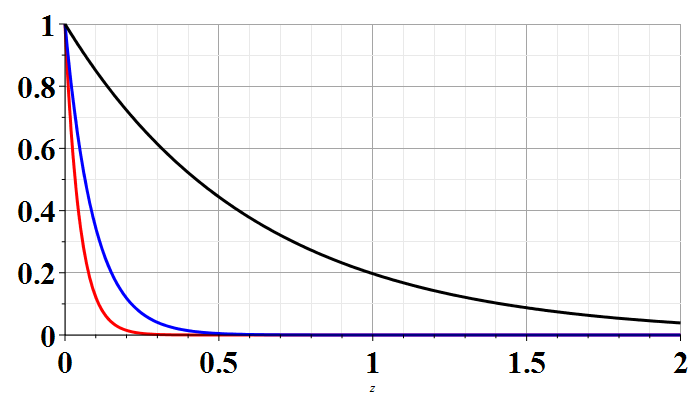 i=42o
Relative  transmitted intensity
i=50o
i=90o
z/l
Transmitted illumination confined within a few wavelengths of the surface.
03/10/2021
PHY 712  Spring 2021 -- Lecture 19
13
TIRF (total internal reflection fluorescence)
www.nikon.com/products/microscope-solutions/bioscience.../nikon_note_10_lr.pdf
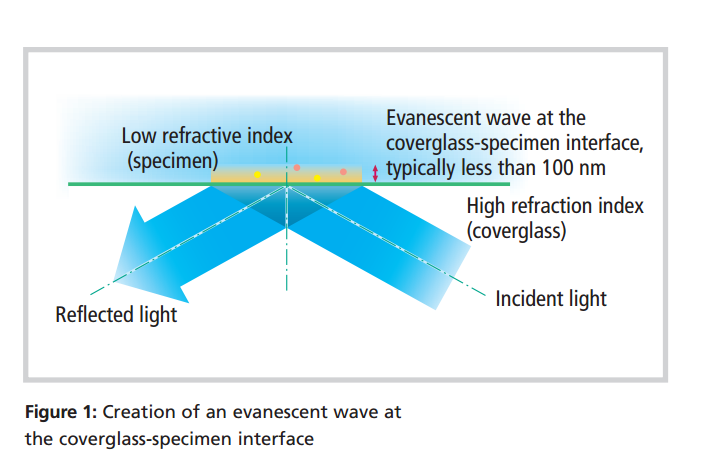 03/10/2021
PHY 712  Spring 2021 -- Lecture 19
14
Design of TIRF device using laser and high power lens
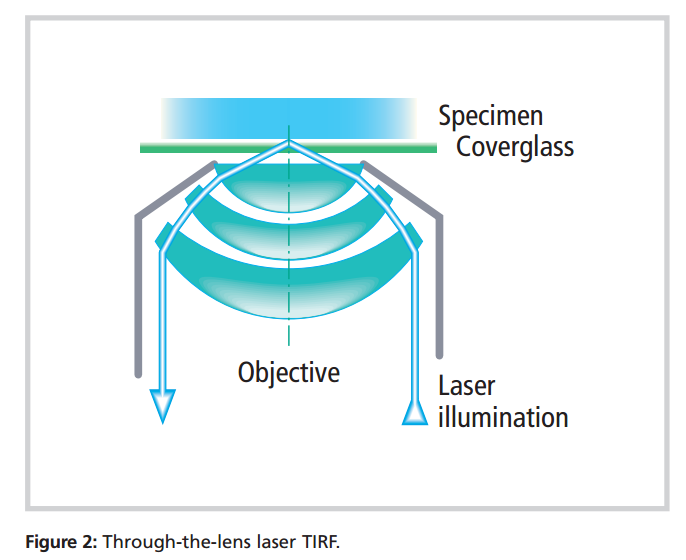 03/10/2021
PHY 712  Spring 2021 -- Lecture 19
15
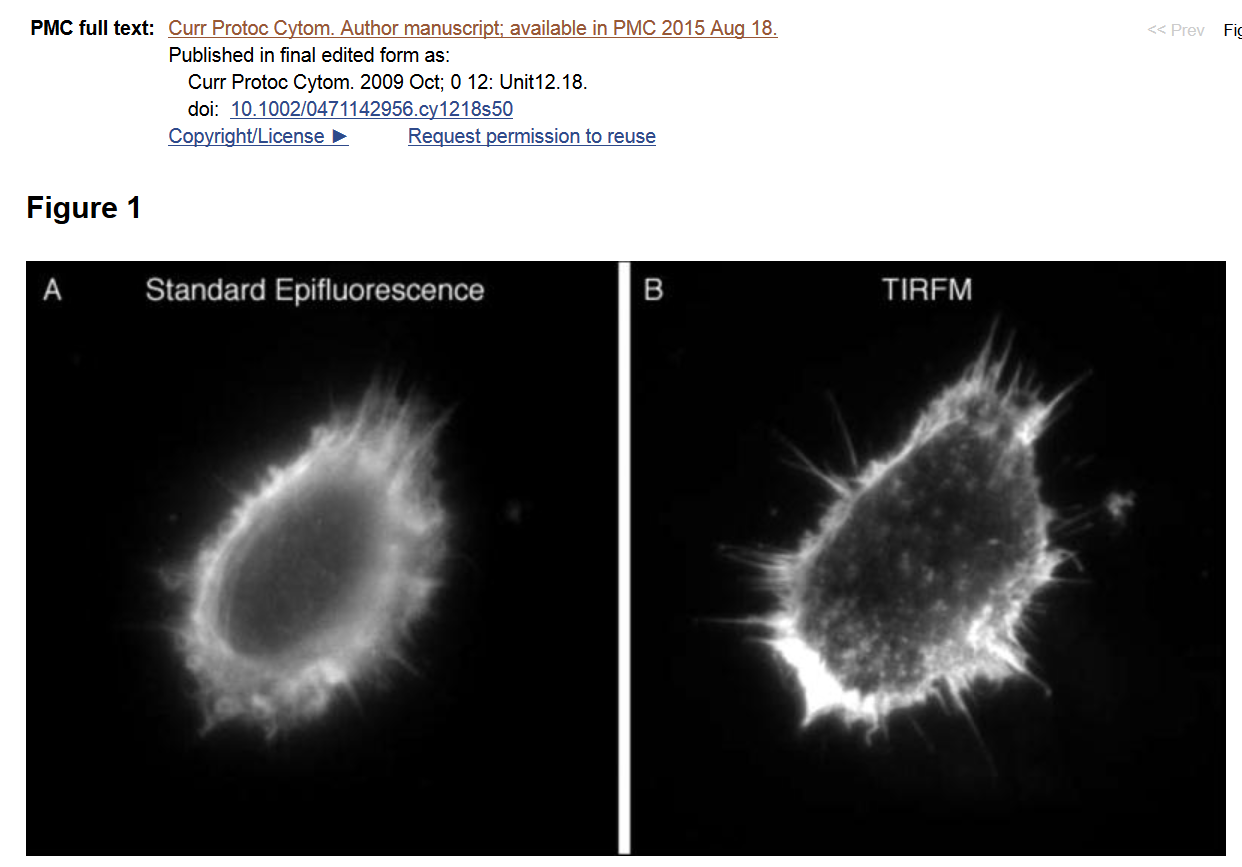 03/10/2021
PHY 712  Spring 2021 -- Lecture 19
16
Special case:   normal incidence   (i=0, q=0)
03/10/2021
PHY 712  Spring 2013 -- Lecture 19
PHY 712  Spring 2021 -- Lecture 19
17
17
Extension to complex refractive index n= nR + i nI
03/10/2021
PHY 712  Spring 2021 -- Lecture 19
18
Origin of imaginary contributions to permittivity --
Review:   Drude model dielectric function:
03/10/2021
PHY 712  Spring 2021 -- Lecture 19
19
Extensions of the Drude model for lattice vibrations
In principle, the ideas of the Drude model apply both to the ionic vibrations which occur at low frequency (~1012 Hz) contributing to the so called static permittivity function es and to the electronic vibrations which occur at high frequency (~1015 Hz) contributing to the so called high frequency permittivity function  e¥.
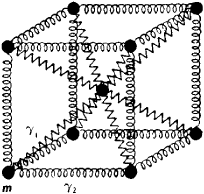 dr
03/10/2021
PHY 712  Spring 2021 -- Lecture 19
20
Drude model dielectric function:
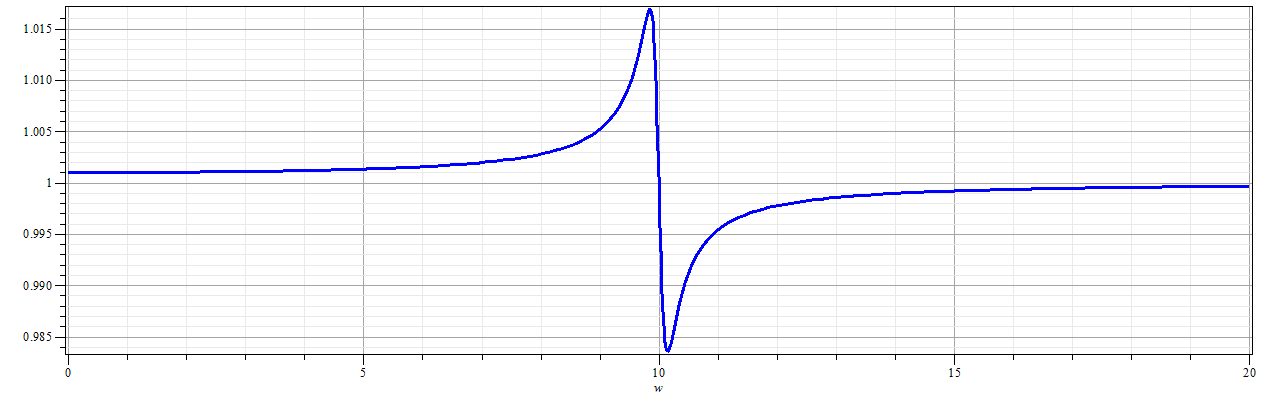 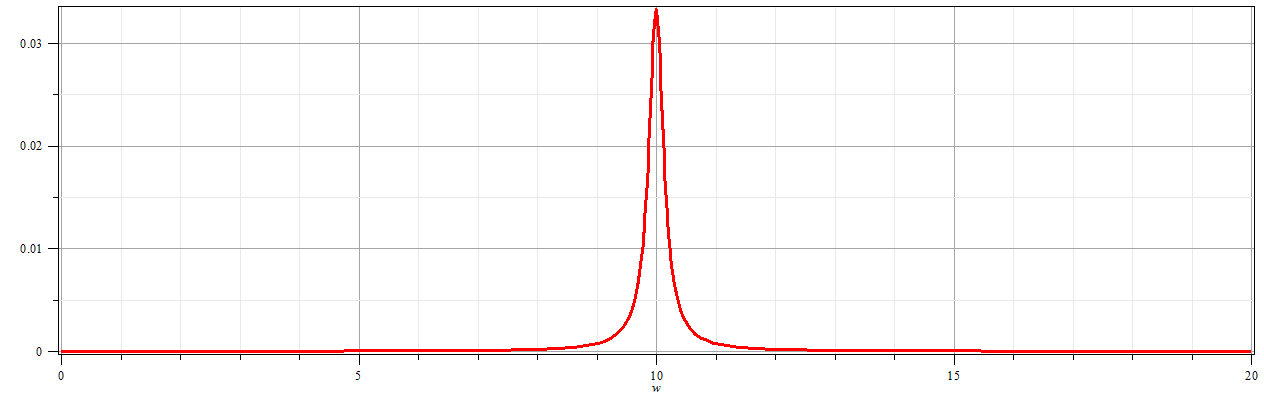 03/10/2021
PHY 712  Spring 2021 -- Lecture 19
21
Drude model dielectric function – some analytic properties:
03/10/2021
PHY 712  Spring 2021 -- Lecture 19
22
Further comments on analytic behavior of dielectric function
03/08/2021
PHY 712  Spring 2021 -- Lecture 18
23
Further comments on analytic behavior of dielectric function
03/08/2021
PHY 712  Spring 2021 -- Lecture 18
24
Some details
Note that numerically, Im(zP)<0
03/08/2021
PHY 712  Spring 2021 -- Lecture 18
25
zP
03/08/2021
PHY 712  Spring 2021 -- Lecture 18
26
03/08/2021
PHY 712  Spring 2021 -- Lecture 18
27
Analysis for Drude model dielectric function – continued --
     Analytic properties:
03/10/2021
PHY 712  Spring 2021 -- Lecture 19
28
Because of these analytic properties, Cauchy’s integral theorem results in:
Kramers-Kronig transform – for dielectric function:
03/10/2021
PHY 712  Spring 2021 -- Lecture 19
29
Analytic properties of the dielectric function (in the Drude model or from “first principles”  -- Kramers-Kronig transform
Im(z)
a
Re(z)
03/08/2021
PHY 712  Spring 2021 -- Lecture 18
30
Kramers-Kronig transform -- continued
Im(z)
=0
a
Re(z)
03/08/2021
PHY 712  Spring 2021 -- Lecture 18
31
Some details
Im(z)
a
Re(z)
03/10/2021
PHY 712  Spring 2021 -- Lecture 19
32
Kramers-Kronig transform -- continued
03/08/2021
PHY 712  Spring 2021 -- Lecture 18
33
Kramers-Kronig transform -- continued
03/08/2021
PHY 712  Spring 2021 -- Lecture 18
34
Analysis for Drude model dielectric function:
03/08/2021
PHY 712  Spring 2021 -- Lecture 18
35
Analysis for Drude model dielectric function – continued --
     Analytic properties:
03/08/2021
PHY 712  Spring 2021 -- Lecture 18
36
03/08/2021
PHY 712  Spring 2021 -- Lecture 18
37
Summary –
Kramers-Kronig transform – for dielectric function:
03/10/2021
PHY 712  Spring 2021 -- Lecture 19
38
Analysis of Maxwell’s equations without sources  -- continued:
E0
B0
k
03/10/2021
PHY 712  Spring 2021 -- Lecture 19
39
Transverse electric and magnetic waves  (TEM)
TEM modes describe electromagnetic waves in lossless media and vacuum
E0
B0
k
For real 
e, m, n, k
03/10/2021
PHY 712  Spring 2021 -- Lecture 19
40
Effects of complex dielectric; fields near the surface on an ideal conductor
03/10/2021
PHY 712  Spring 2021 -- Lecture 19
41
Some details:
03/10/2021
PHY 712  Spring 2021 -- Lecture 19
42
Fields near the surface on an ideal conductor -- continued
03/10/2021
PHY 712  Spring 2021 -- Lecture 19
43
Some representative values of skin depth
Ref: Lorrain2 and Corson
03/10/2021
PHY 712  Spring 2021 -- Lecture 19
44
Relative energies associated with field
03/10/2021
PHY 712  Spring 2021 -- Lecture 19
45
Various wavelengths l --
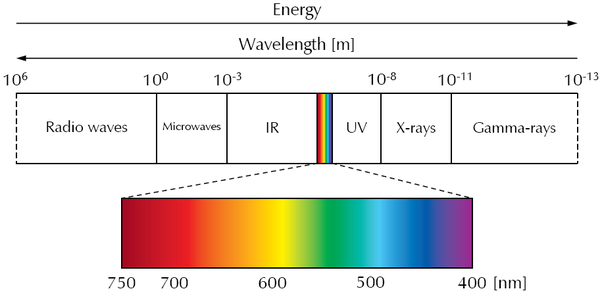 03/10/2021
PHY 712  Spring 2021 -- Lecture 19
46